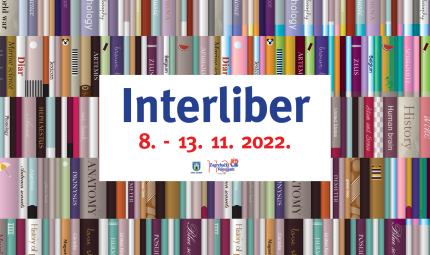 11.11.2022.g.
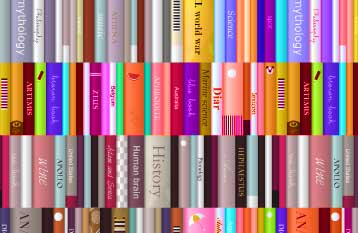 Od 8. do 13.studenog na Zagrebačkom velesajmu se održava Interliber, najveća književna manifestacija u Hrvatskoj. To je mjesto na kojem se slavi knjiga, na kojem se susreću sve generacije čitatelja i gdje se stvara ljubavi prema knjizi.
Interliber – međunarodni sajam knjiga i učila, održava se od 1977.godine. To je mjesto gdje se mogu pronaći mnogi novi naslovi, upoznati domaći i strani autori, sudjelovati u brojnim radionicama i okruglim stolovima...
Učenici 4.c i 4.f razreda sudjelovali su na Lego radionici.
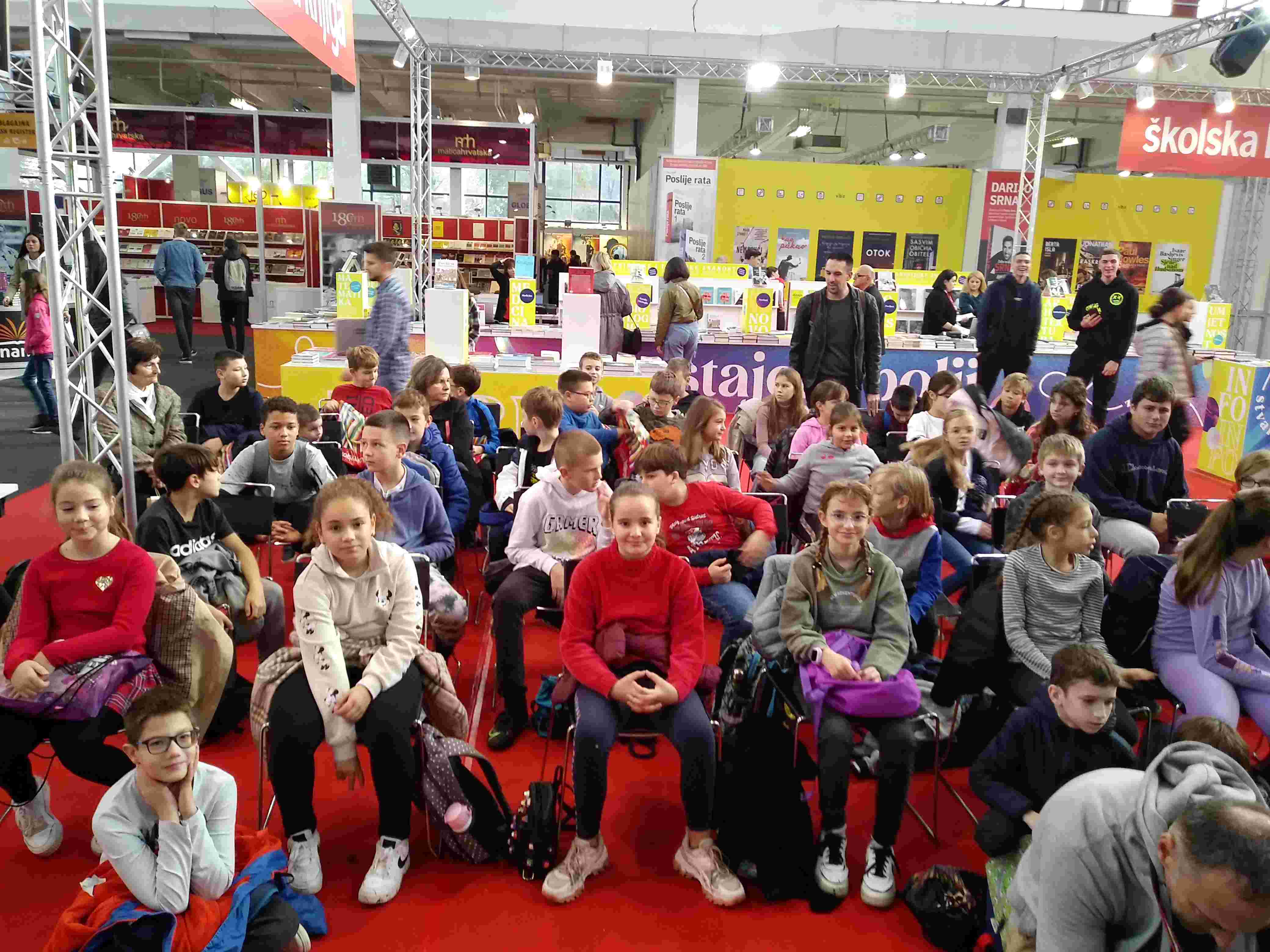 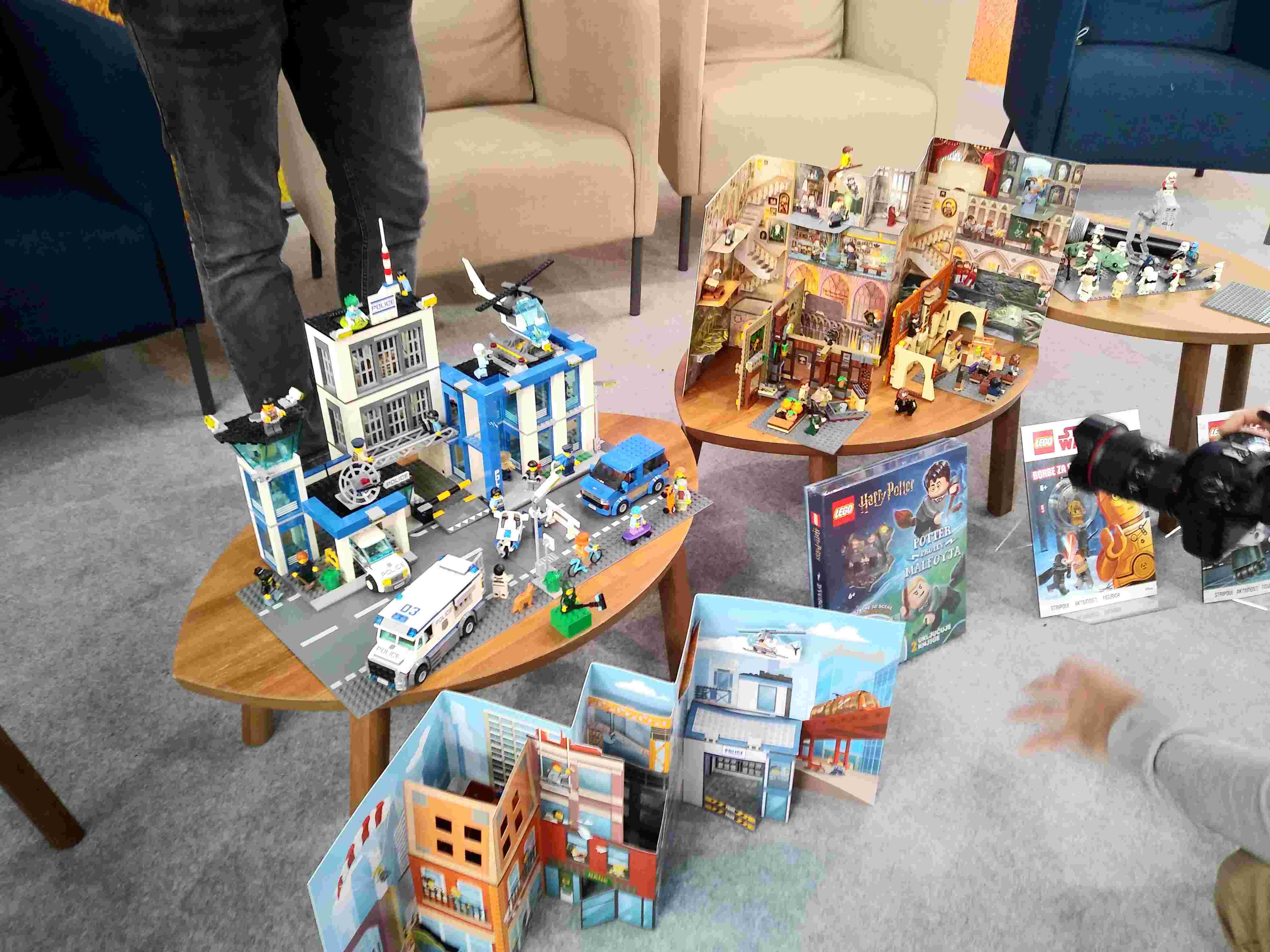 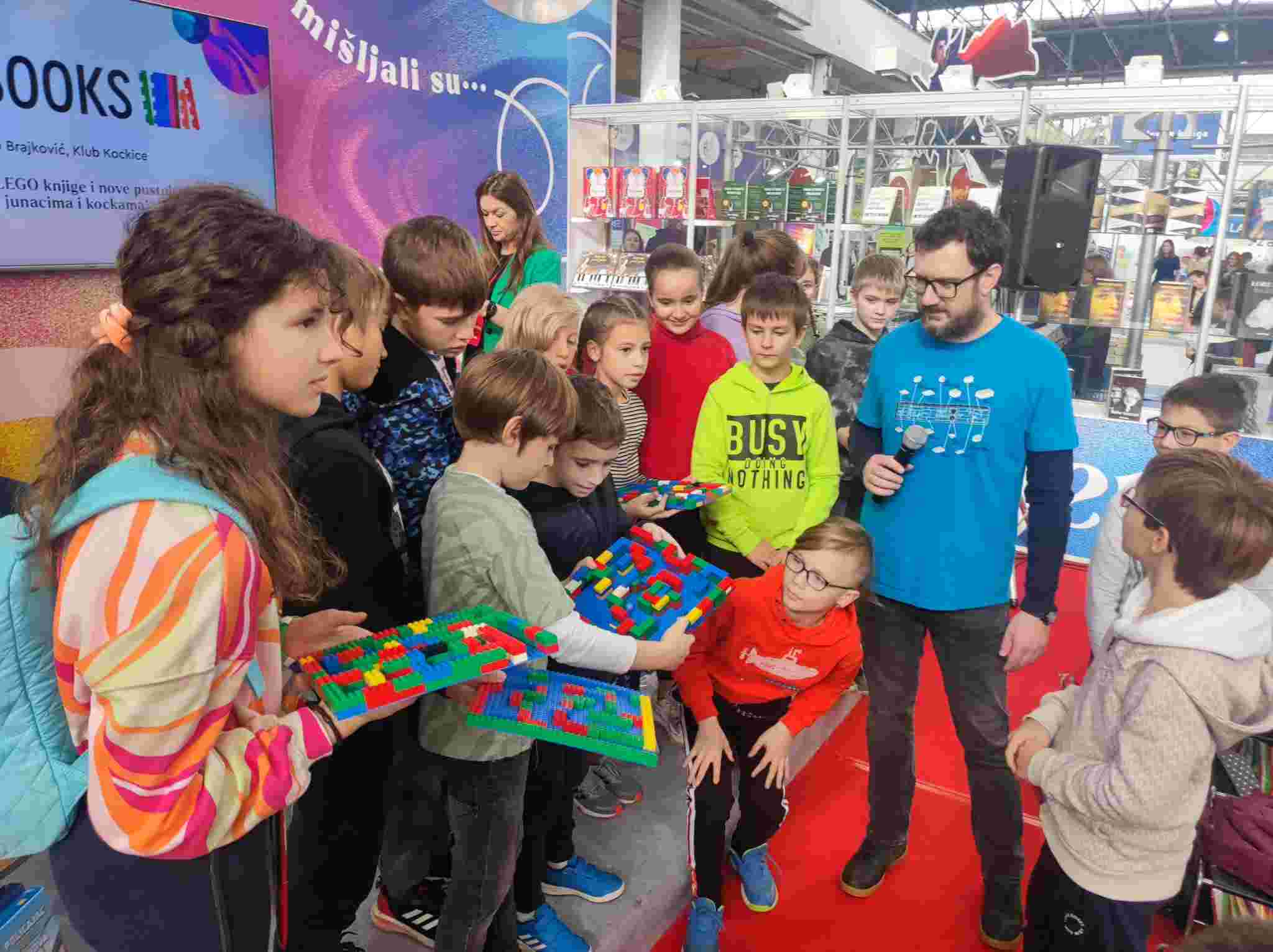 Smišljali su priče u skupinama, a u priči su se morali naći svi likovi i predmeti iz legića.
Samostalno su gradili labirinte i pokazali kako se kuglica kreće kroz njega.
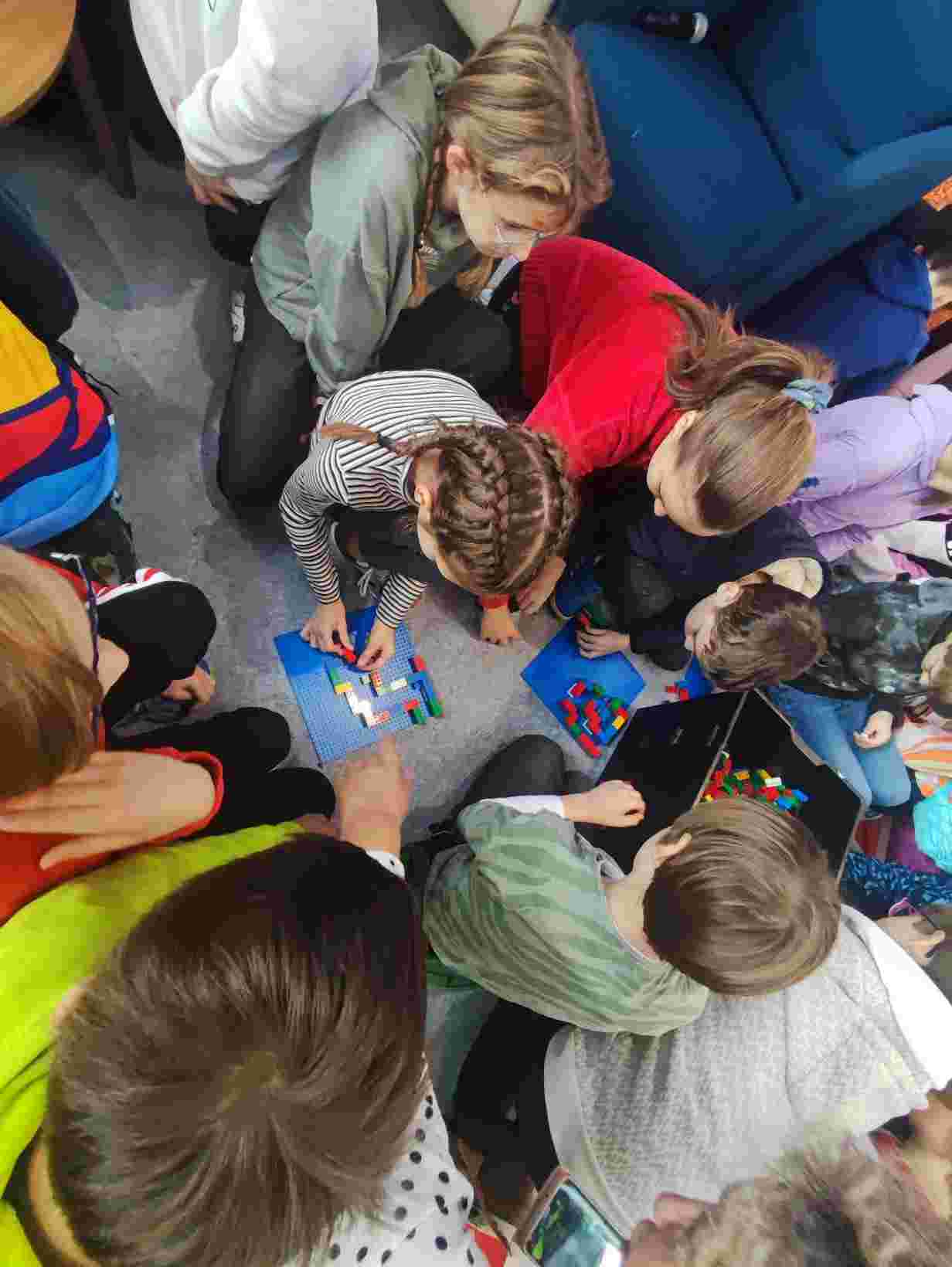 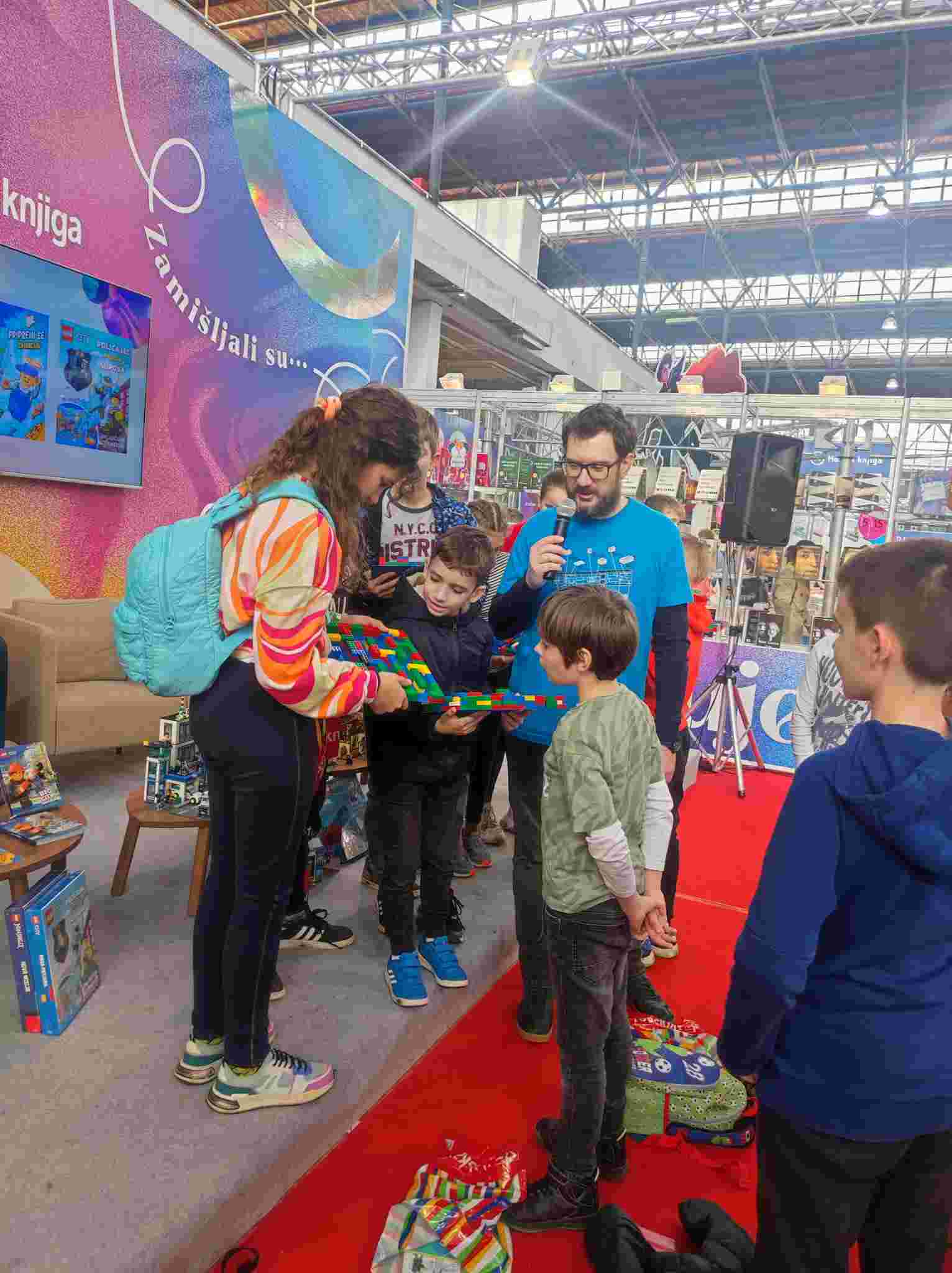 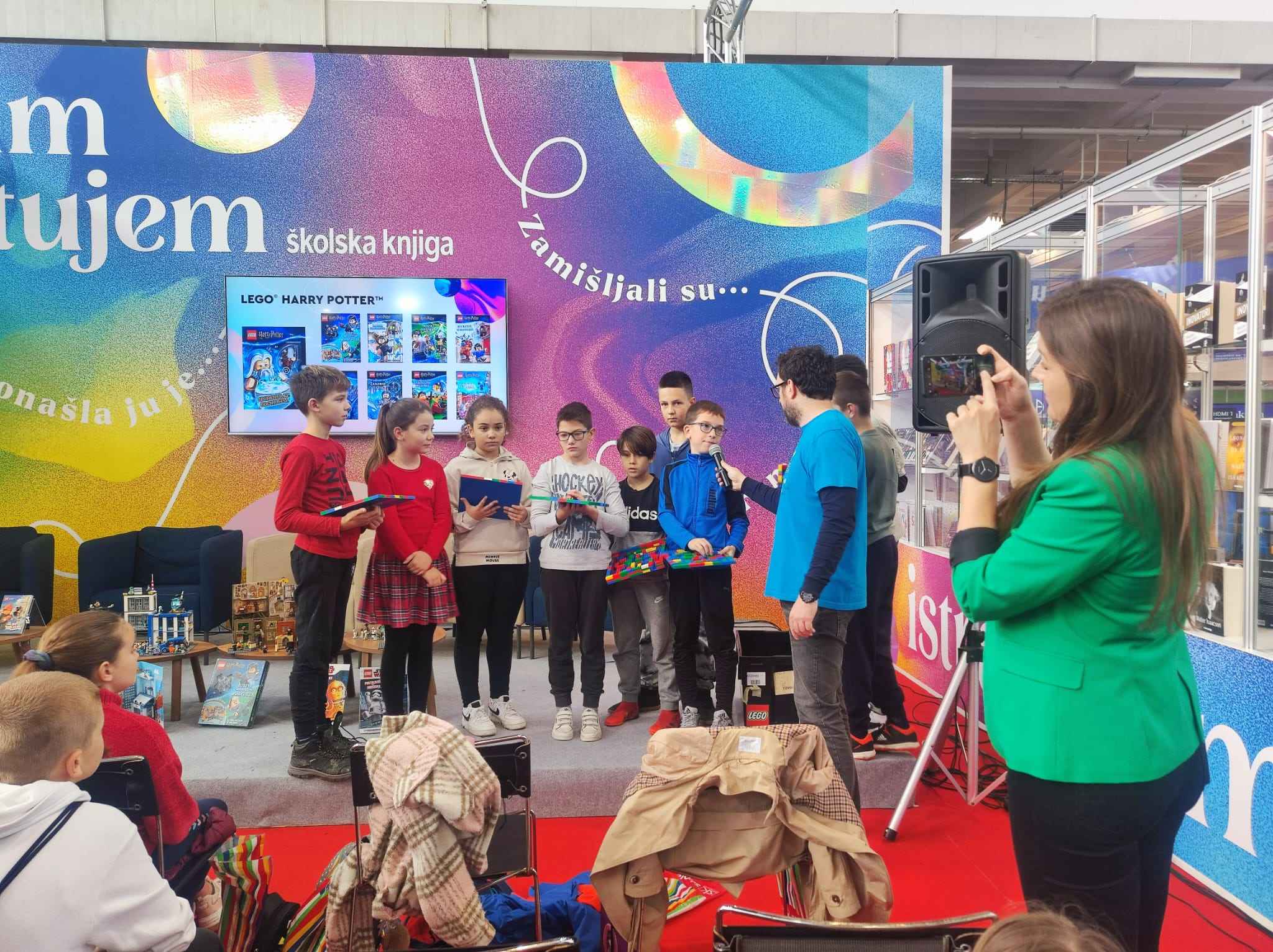 Bilo je vremena i za razgledanje štandova.
Nakon radionice zahvalili su se domaćinima pjesmom. Otpjevali su himnu naše škole.
Tijekom radionice svi su se baš dobro osjećali.
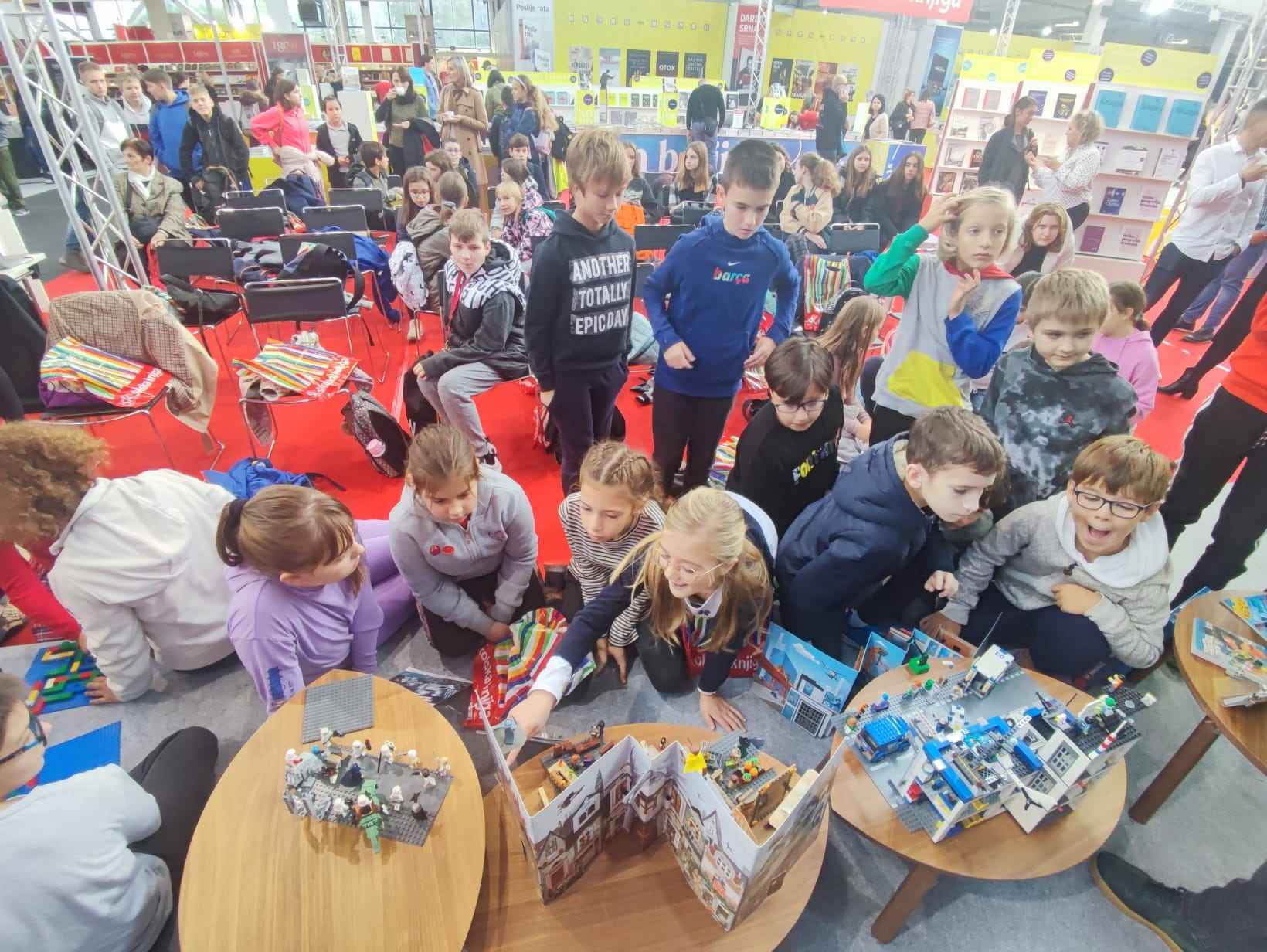 Ne vole samo četvrtaši knjige. I učenici 8.d i 6.b razreda  posjetili su Interliber.
Oni su došli na susret s književnicom.
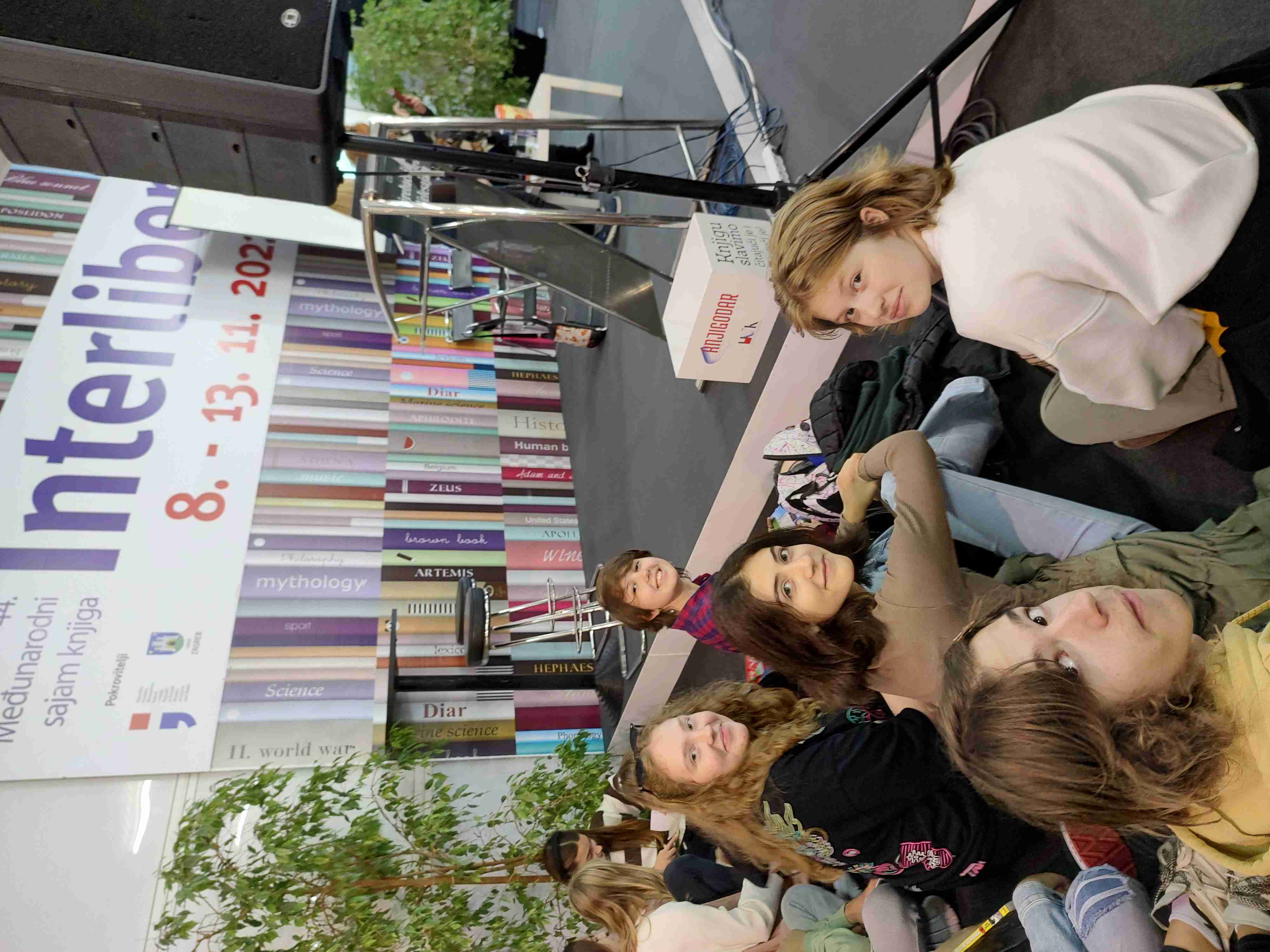 U iščekivanju susreta s Melitom Rundek
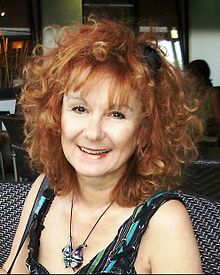 Melita Rundek napisala je trideset dva naslova, od kojih je čak dvadeset osam za djecu i mlade.
Susret Melitom Rundek bio je zanimljiv i sadržajan.
I ovaj Interliber nam je pokazao koliko nam je potreban književni kutak i s koliko radosti dočekujemo svaki novi sajam.
IRINA OSMANBAŠIĆ